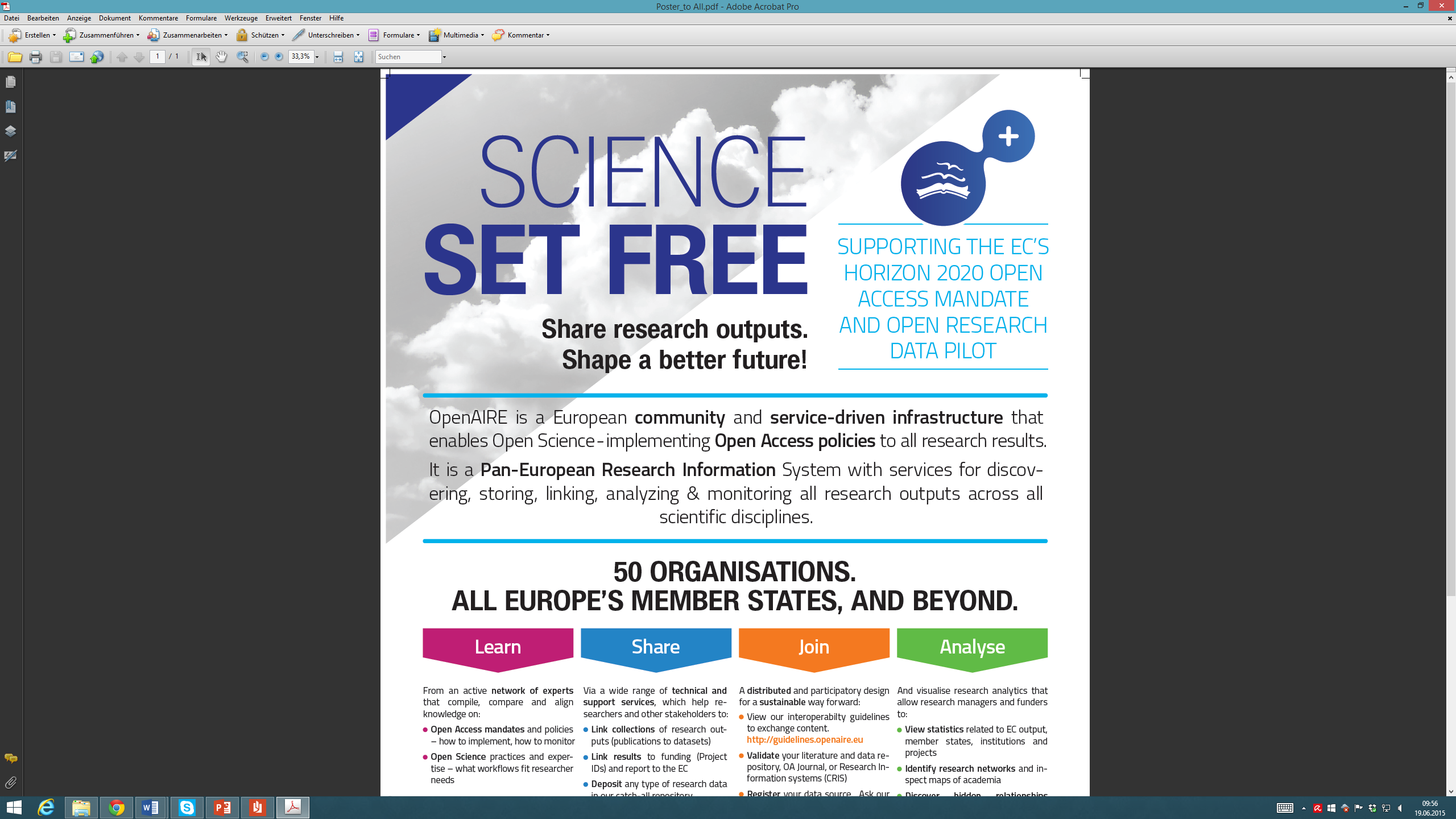 Najla Rettberg